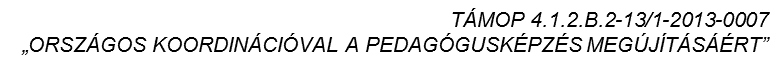 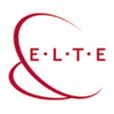 Keverem, kavarom, rázom az elegyem
Emulgeátorok, detergensek
Balázs Katalin
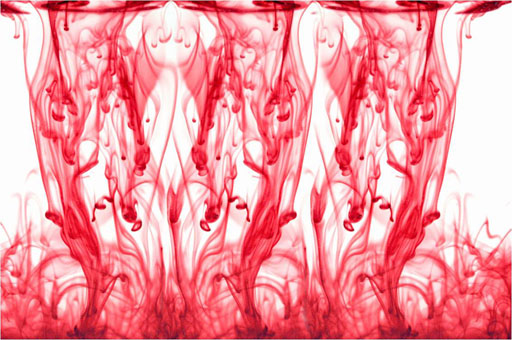 1. óra
Élelmiszerekben lévő emulgeálószerek
helyben
távol tőlünk
azonnal fogyasztjuk
szállítás, tárolás
tartósítószerek, savanyítók, stabilizátorok, állagmegőrző anyagok, pl. emulgeátorok stb. szükségesek
nem szükséges tartósítás, állagmegőrzés
Hogyan oldjunk étolajat vízben?
A kísérlet leírása

1. Önts kb. 3 cm3 étolajat egy kémcsőbe, majd adj hozzá kb. 6 cm3 vizet. Figyeld a folyadékok helyzetét! 
Dugaszold be a kémcsövet gumidugóval, alaposan rázd össze, majd hagyd állni, és figyeld a változást!

2. Önts kb. 3 cm3 étolajat egy kémcsőbe, majd adj hozzá kb. 6 cm3 vizet, és csepegtess hozzá kb. 1 cm3 tojássárgáját. Dugaszold be a kémcsövet gumidugóval, alaposan rázd össze, majd hagyd állni, és figyeld a változást!
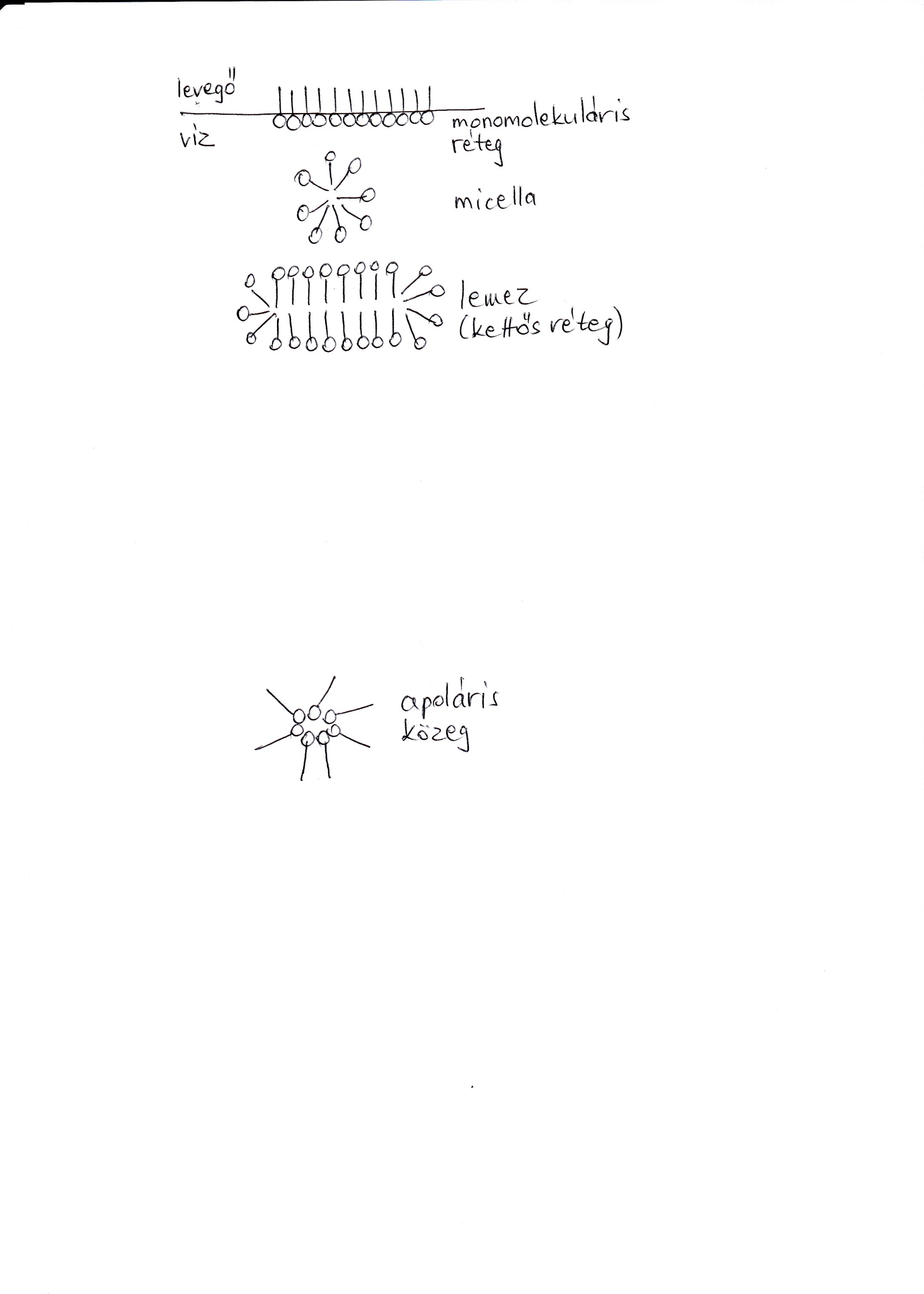 Hogyan oldjunk étolajat vízben?
Tapasztalat: 
tojássárgája nélkül: a kisebb térfogatú, sárgás színű étolaj a víz fölött helyezkedik el, a két folyadék nem keveredik egymással.
tojássárgájával: rázás után nem válik szét az étolaj és a víz, hanem egynemű, sárgás színű folyadékot képez.

Magyarázat:
Az étolaj apoláris, a víz pedig poláris molekulákból álló folyadék, nem keverednek egymással, külön fázist képeznek, köztük határfelület alakul ki. Az étolaj sűrűsége kisebb, ezért a víz felett helyezkedik el.
A kolloid méretű olajcseppekben elmerül a tojássárgájából származó lecitin apoláris része, a gömböcske felülete polárissá válik, így el tud keveredni a vízzel. Kolloid oldat keletkezik (emulzió).
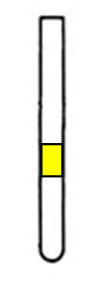 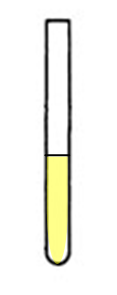 Ajánlott animációs filmek
https://www.youtube.com/watch?v=bC_czAL24zY
Szótár: solution = oldat; solute = oldandó anyag; solvent = oldószer; oil = olaj; immiscible = nem oldódó; emulsion = emulzió, emulsifiers = emulgeálószerek; egg yolk = tojássárgája
Milyen hétköznapi emulziókat mutat a videó? 
a) vizes fázisban olaj diszpergálva:
b) olajos fázisban víz diszpergálva:
https://www.youtube.com/watch?v=cdKlyofu0Xw 
Milyen atomok alkotják a bemutatott amfipatikus molekula (felületaktív anyag) „farki” részét (apoláris részét)?

Mit jelent az, hogy a felületen „monomolekuláris réteg” alakul ki?
https://www.youtube.com/watch?v=2E-yCu6cPiY 
https://www.youtube.com/watch?annotation_id=annotation_747138&feature=iv&src_vid=cdKlyofu0Xw&v=129FldpGx64
tej, majonéz, fagylalt, festék
margarin, testápoló, kézkrém
C- és H-atomok (szénhidrogén molekularészlet)
egymolekula-vastagságú réteg
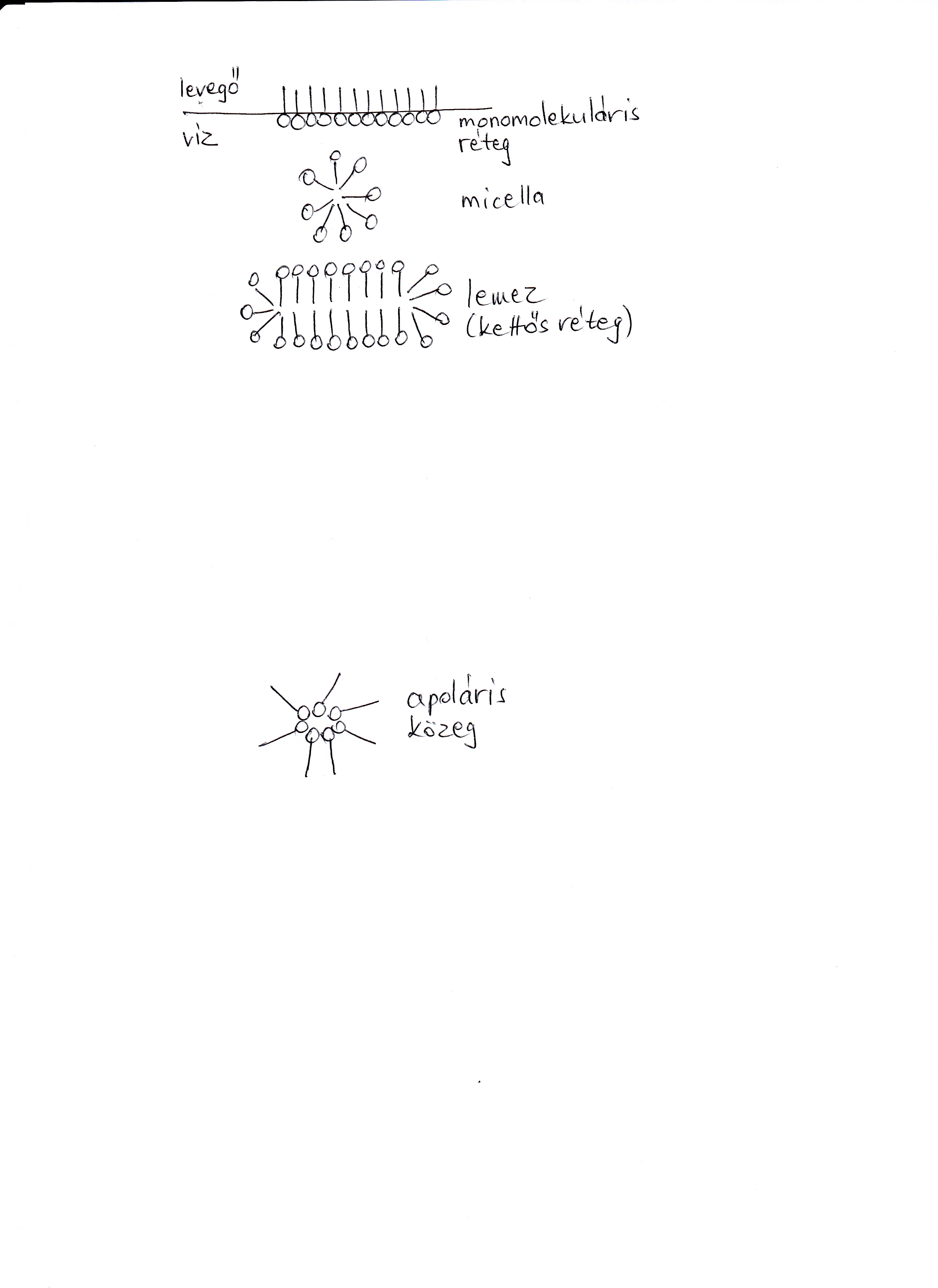 Feladat
Rajzold le a füzetedbe azt a szerkezetet, amely akkor alakul ki, ha olajos közegben vízcseppeket diszpergálunk amfipatikus részecskék segítségével!
Élelmiszerek összetétele
Fogyasztóvédelem, emulgeátorok keresése élelmiszerekben
Keressetek a megadott élelmiszerek összetételében minél több emulgeáló adalékanyagot! Húzzátok alá a talált emulgeátorok nevét vagy E-számát! Használjátok az E-számok táblázat adatait!
Házi feladat
Írd le vagy fotózd le legalább 3 olyan élelmiszer összetételét, amelyik valamilyen emulgeátort tartalmaz!
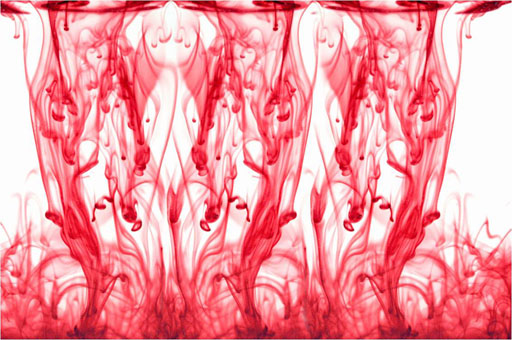 2. óra
Tisztításhoz használt detergensek
„Hogyan tisztít a szappan?” kísérlet
A kísérlet leírása

1. Lágy víz + szappanoldat + összerázás
2. Kemény víz + szappanoldat + összerázás 
és 1., 2. kémcsőben lévő hab magasságának összehasonlítása
 
3. Kemény víz + szappanoldat + összerázás
4. Kemény víz + vízlágyító (trisó) + szappanoldat + összerázás 
és 3., 4. kémcsőben lévő hab magasságának összehasonlítása
„Hogyan tisztít a szappan?” kísérlet
Tapasztalat:
Habmagasság: 1. kémcső > 2. kémcső
                                3. kémcső < 4. kémcső
(desztillált víz + szappan) > (kemény víz + trisó + szappan) > (kemény víz + szappan)
Magyarázat:
A meszes víz kemény víz, a benne lévő Ca2+- és Mg2+-ionok vízben rosszul oldódó vegyületet képeznek a szappan anionjaival, ezért a szappan amfipatikus részecskéi nem tudnak részt venni a habképződésben. A csapadék kiválása okozza a zavarosodást.
A trisó vízlágyítószer, mert a kemény vízben lévő Ca2+- és Mg2+-ionokkal csapadékot képez, így eltávolítja a víz keménységét okozó ionokat, ezért a szappan amfipatikus részecskéi részt tudnak venni a habképződésben
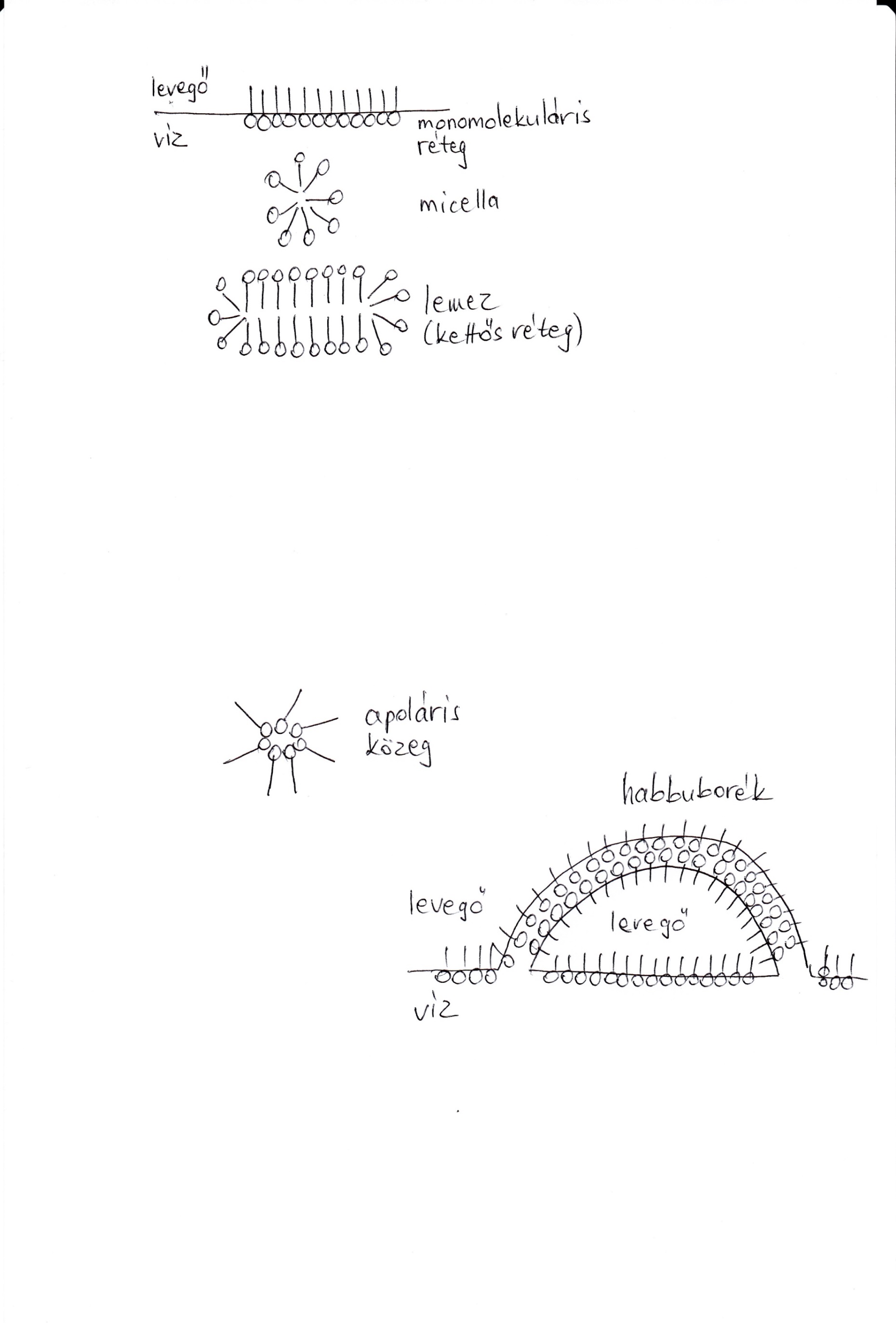 Ajánlott animációs filmek
https://www.youtube.com/watch?v=NjZDTiV2s_w
Szappan detergens mosóhatása textil felületén, vizes közegben
https://www.youtube.com/watch?v=ga2ff1nO0uo 
Szappan részecskék olajos szennyeződést vesznek körül a piszkos ruhaneműn
Feladat
Vajon milyen szerkezet jöhet létre egy szappanbuborék falában? Rajzold le a füzetedbe!
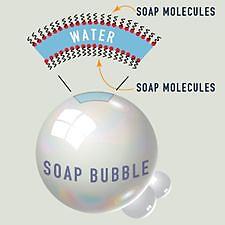 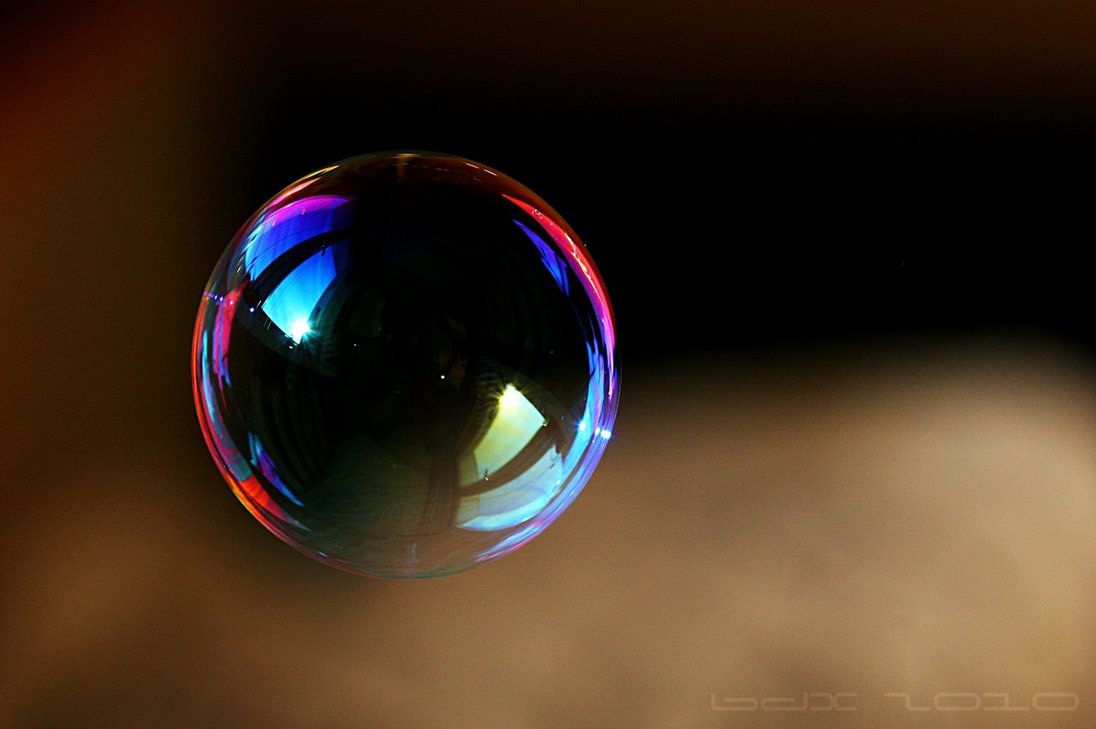 Mosószerek összetétele
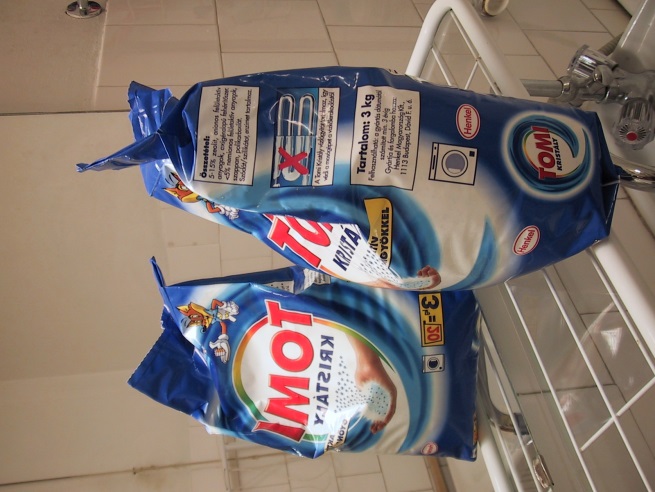 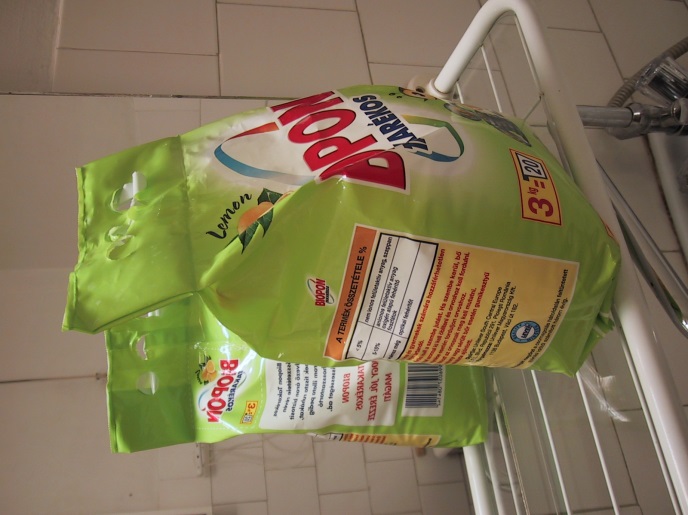 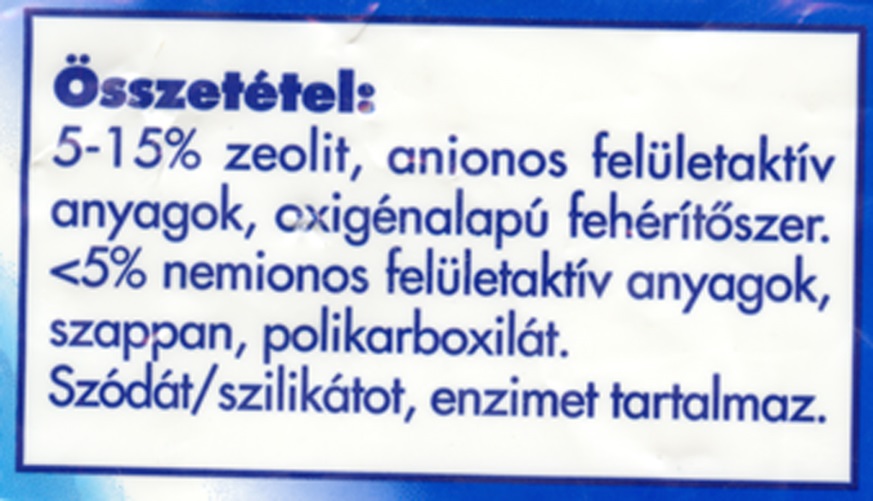 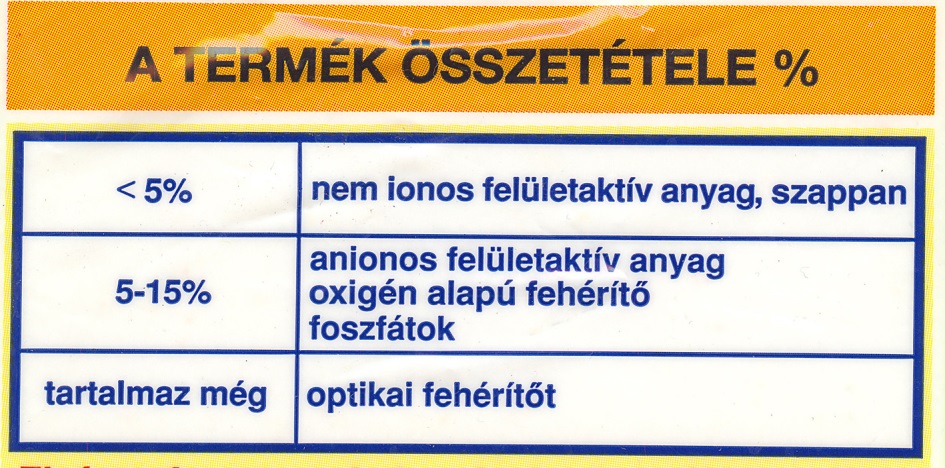 Mosószerek összetétele
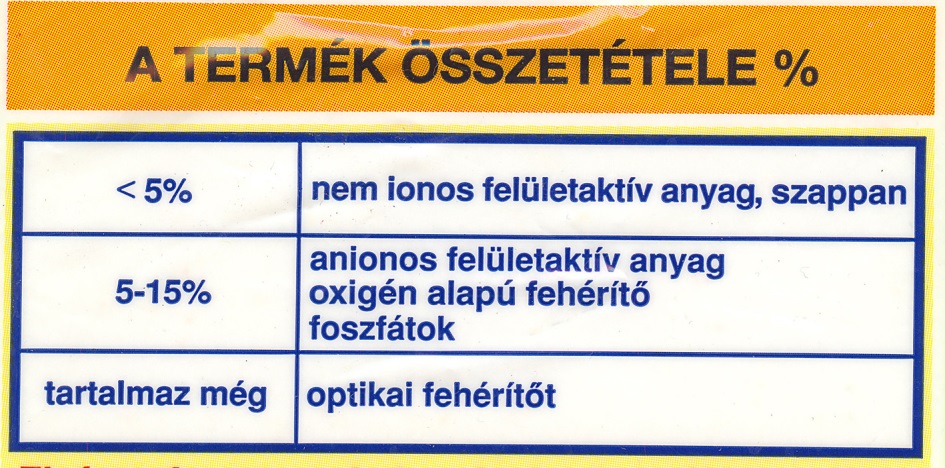 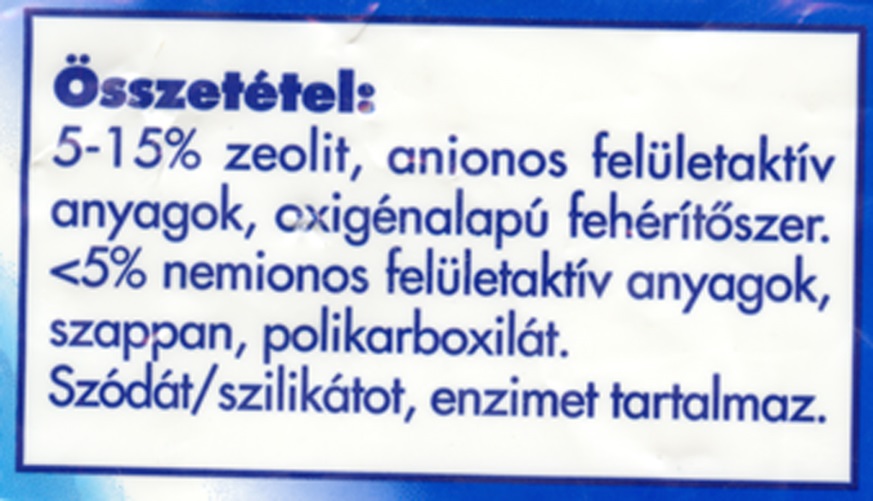 A szellem kiszabadul a palackból
A kísérlet leírása
Egy nagy (1 literes) mérőhengernyi vízbe beleengedünk egy kicsi (pl. 50 cm3) mérőlombikot, amely színültig meg van töltve megszínezett olajjal. Amikor a lombikot leengedjük a mérőhenger aljára, belőle az olaj nem jut ki a vízbe. 
Ezután mosogatószert öntünk a vízbe.
Tapasztalat:  ?
Magyarázat:  ?
Források
http://www.chemistryland.com/CHM130FieldLab/Lab11/Lab11.html
http://www.webexhibits.org/causesofcolor/15E.html